How to prepare for a Job Interview
Presenter : Deepti Agarwal
Assistant Professor
HSS,UIET, CSJMU
Kanpur
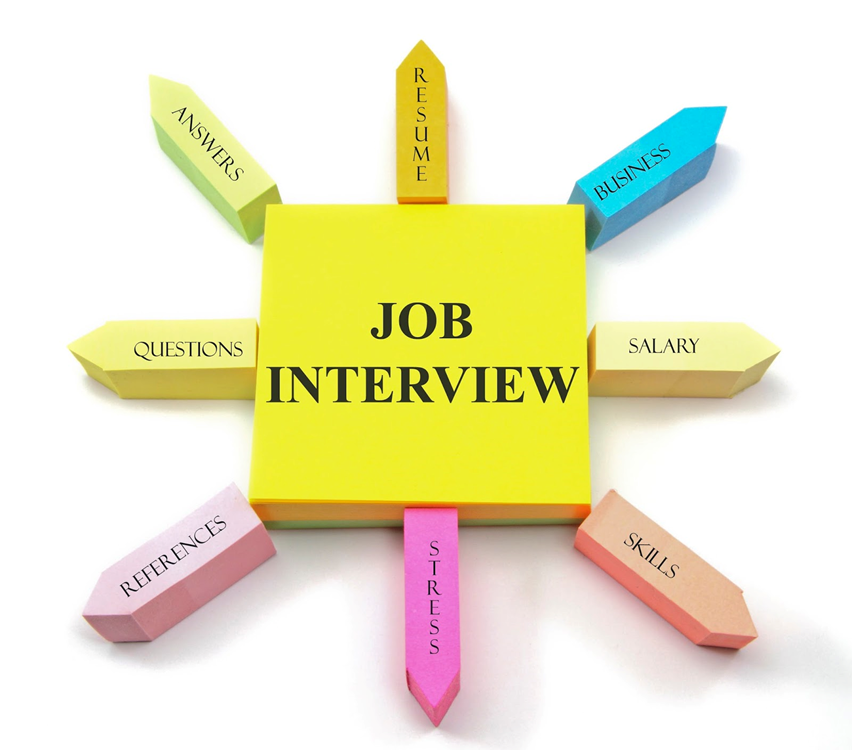 Outline of the Lecture
What is a job interview and its purpose?
5 Preparation stages or 5 P’s
Importance of nonverbal cues.
Don’t exhibit a few character traits.
Conclusion
Dawn Graham is a corporate recruiter. She tweeted that, “One of the easiest ways to increase positive outcomes when interviewing for a job is to prepare”.
Interview
The Merriam Webster dictionary defines interview as ‘a formal consultation usually to evaluate qualifications (as of a prospective student or employee)’
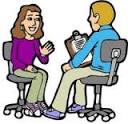 Purpose of Interview
Collect Information
Evaluate Information 
Evaluate Interviewee
Exchange Knowledge
Generate Information
Increase Knowledge
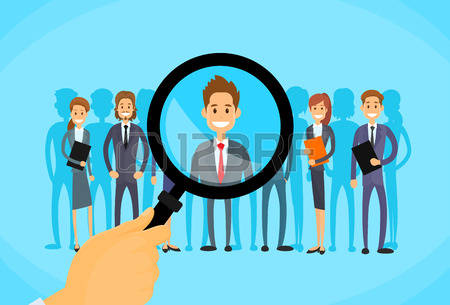 What features are being evaluated?
Technical skills
Analytical Skills
Career objective
Mental Agility
Communication Skills
Interpersonal skills
Flexibility
Leadership Skills
Creativity
5 stage Preparation or 5 P’s are:
5 P’s
Planning
Preparedness
Persuasiveness
Perseverance
Presentability
The First Preparation stage
The first P = Planning

Information Collection 
	about yourself 
	about the prospective company
My Professional Information
Resume:While writing your resume, recall your past experiences. 
Know your strengths and weaknesses.
Resume contains:
Academic profile 
Technical skills
Soft skills


Cover Letter
Explain in detail that how you are well suited for the job.
Where am I going to work !
Till this stage . .  .
You are ready to answer the most FAQs in an interview:
1. Tell us something about yourself.
2. Why should we hire you?
2nd Preparation stage
2P stands =Preparedness
Training of Verbal Skills
Mock Interview Sessions	

Organizing information
In folders
Soft copies
To handle the interview process persuasively
Active listening 
Listen to the questions carefully
Understand the unsaid of interviewers through their body language.

Effective telling
Provide the answers
Add factual details to it
Be clear
 Support through  examples.
3rd Preparation stage
3P stands=Persuasiveness
A few Principles involved in  an interview process:
Honesty- Be truthful
Spontaneity- Build rapport to engage the interviewers
Intrepidity- Be positive
Faith- Believe in yourself
What are your strengths?
Ineffective answer
Effective Answer
I am honest, diligent, strong will, and an efficient communicator.
I am diligent.
Besides pursuing BTech. from UIET, I accessed online studying platforms to enhanced my knowledge through certified courses in machine learning and software designing from NPTEl and Edx (Online digital learning platform of Harvard University). 
By doing such courses, I got the opportunity to participate in several technical seminars and inter college competitions. As a result, I have become thorough in my technical know how. And now, I am seeking an opportunity to contribute the same by being a part of this organization.
Tips for Tricky Questions
Three ways to handle
First way: Repeat the question, to buy time for yourself.
Second way: Paraphrase the question, and seek a nod from the panelist.
Third way: To give the disclaimer before hand that you are uncertain but still you would like to make an intelligent guess.
4th stage of preparation
4th P =Perseverance
If you are dissatisfied with yourself even then….
Don’t’ be negative
Don’t give up.
Thank the interviewers
 Tell them it was an enriching experience.
Reflect on your confidence by asking 
	Q. What chance do I stand?
5th Presentability Stage
5th P stands =Presentability
How an interviewee— 
Presents views
 Conduct his behavior
Dresses for the occasion
Combination for a Good Interview
Verbal (Acquired knowledge) + Non Verbal
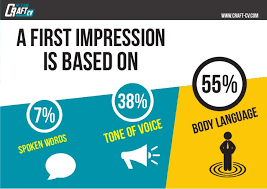 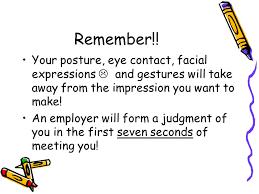 Waiting For Turn
Suggested
Avoid
Entering  a Room . . .
A Firm Hand Shake . . .
Exhibit Confidence
Am I Interested to talk?
Interested to talk
This Photo by Unknown Author is licensed under CC BY-NC-ND
Gestures
Get Dressed with a Killer Instinct
Avoid . . .
Avoid Arrogance 
 Avoid Apathy
Avoid Uninhibited Nervousness
Avoid Equivocation
Avoid Distraction
Lack of  crispness
Lack of social skills
Arrogance . . .
Okay ! I Give up . . .
Avoid Nervousness . . .
Failing Factors
Conclusion
I Believe in Myself 
I Believe in Myself 
I Believe in Myself
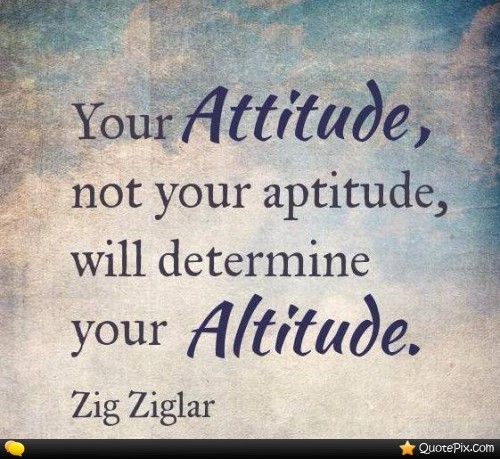